مهنة الطباخ
يستخدم الطباخ العديد من الأدوات في عمله...هل تعرفون ما هي ؟؟
الطناجر و المقالي
الصينية
قالب الحلوى (الكيك)
ملاعق و مغارف مصنوعه من الخشب أو المعدن
السكين الخاص بتقطيع الطعام
الخفاقة
لوح التقطيع
مرق العجين
الملاعق و الشوك و السكاكين
المبرشه
ميزان خاص بتوزين الأطعمة
الفرن
الثلاجة لحفظ الطعام
يحتاج الطباخ للعديد من الأطعمه و البهارات
لاحظ ملابس الطباخ
لو كنت طباخاً..ما هو أكثر شيئ تحب أن تطهوه؟؟
أي من هذه المهن هي مهنة الطباخ؟
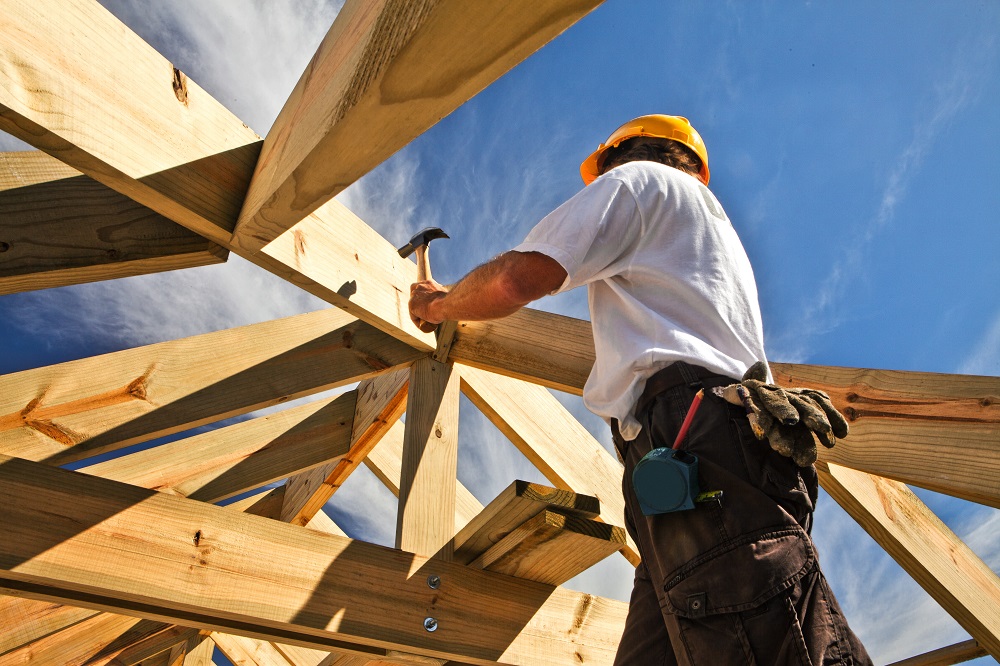 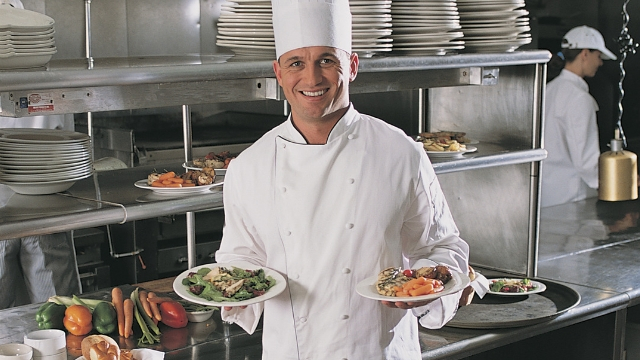 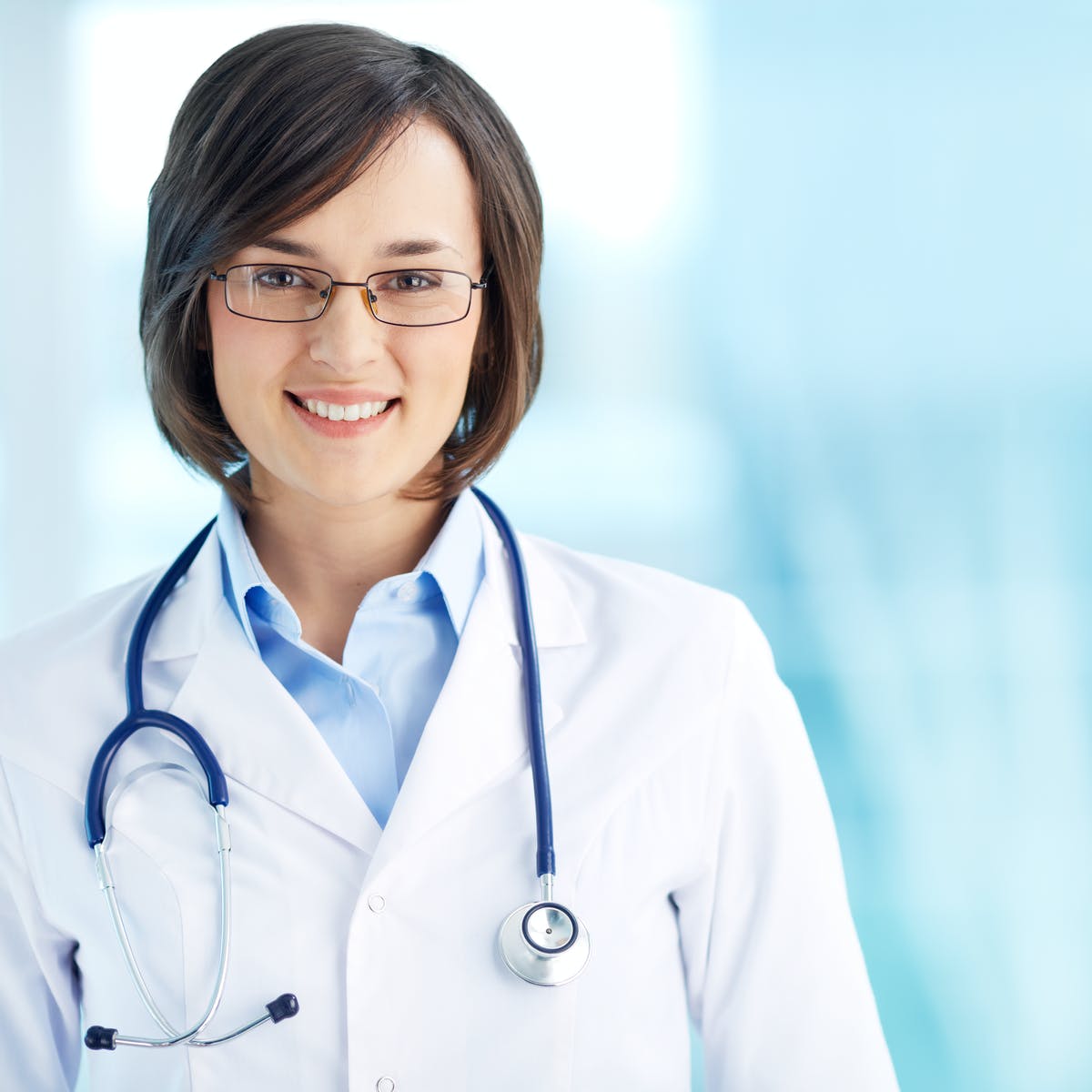 واحدة من هذه الأدوات يستخدمها الطباخ
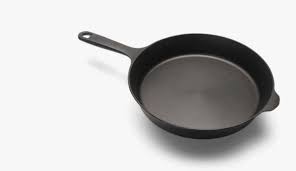 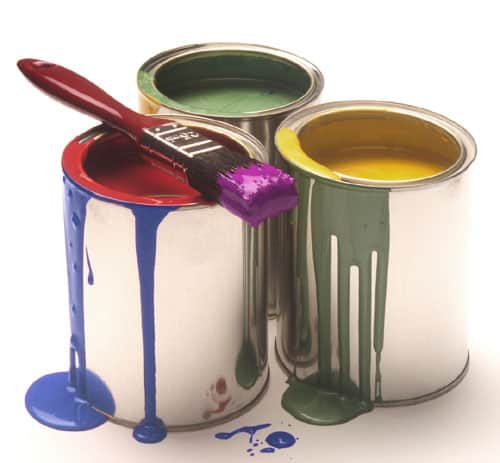 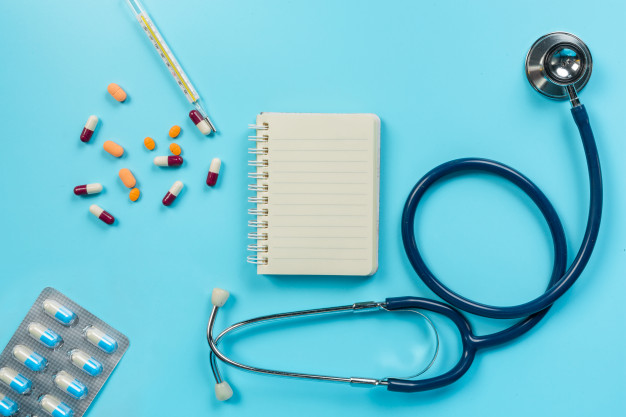 أي من هذه الأدوات لا يستخدمها الطباخ؟
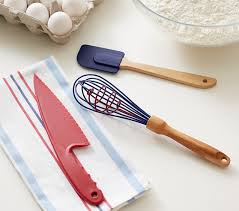 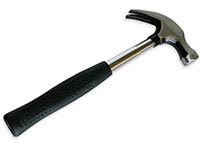 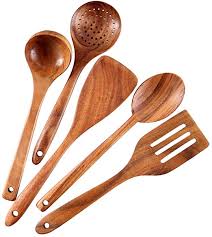